馬太福音 19:3-12;以弗所書 5:21-28,           31-32
馬太福音 19:3
有一寡法利賽派的人來試探伊，講：「人無論什麼理由都通離伊的某，有合律法無？」
馬太福音 19:4
耶穌應講：「恁豈無讀著創造主佇起頭創造人有男有女？
馬太福音 19:5
上帝講：『因為此個理由，人會離開父母，及伊的某結合，兩人成做一體。』
馬太福音 19:6
按呢，  已經呣是兩個，是一體。所以，上帝所配合的，人呣通拆開。」
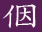 馬太福音 19:7
法利賽派的人問伊講：「若按呢，摩西是按怎命令人互伊的某一張離婚書就通給伊離？」
馬太福音 19:8
耶穌應講：「因為恁的心硬，摩西才容允恁離恁的某。起頭創造的時上帝的意思並呣是按呢。
馬太福音 19:9
我給恁講，若呣是因為某不貞，  用得給伊離，若給伊離閣娶別的婦仁人就是犯姦淫。」
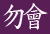 馬太福音 19:10
門徒給伊講：「既然夫婦的關係是按呢，寧可  結婚較好。」
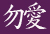 馬太福音 19:11
耶穌給  講：「此個話呣是逐個人攏會當接受，只有有此款恩賜的人才會。
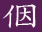 馬太福音 19:12
有人對出世就無適合結婚；有人是人為的原因  當結婚；嘛有人是為著天國的緣故無愛結婚。會當接受的人著接受。」
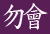 以弗所書 5:21
恁著用敬畏基督的心互相順服。
以弗所書 5:22
作婦仁人的，著親像順服主按呢順服丈夫。
以弗所書 5:23
因為丈夫是婦仁人的頭，親像基督是教會的頭；伊本身是教會—伊的身軀的救主。
以弗所書 5:24
親像教會順服基督，作婦仁人的應該嘛著事事順服丈夫。
以弗所書 5:25
作丈夫的，著疼婦仁人，親像基督疼教會，為著教會犧牲家己。
以弗所書 5:26
伊按呢做是欲通過伊的話用水洗清氣來聖化教會歸上帝，
以弗所書 5:27
互教會有榮光，攏無污點，無皺紋，抑是其他此款的缺點，成做聖潔無瑕疵通獻互家己。
以弗所書 5:28
像款，丈夫著疼家己的婦仁人，親像疼家己的身軀。疼婦仁人就是疼家己。
以弗所書 5:31
聖經講：「因為按呢，人會離開父母，及伊的某結合，兩人成做一體。」
以弗所書 5:32
此個經文啟示一個極大的奧祕；照我的理解，這是啲指基督及教會的關係。